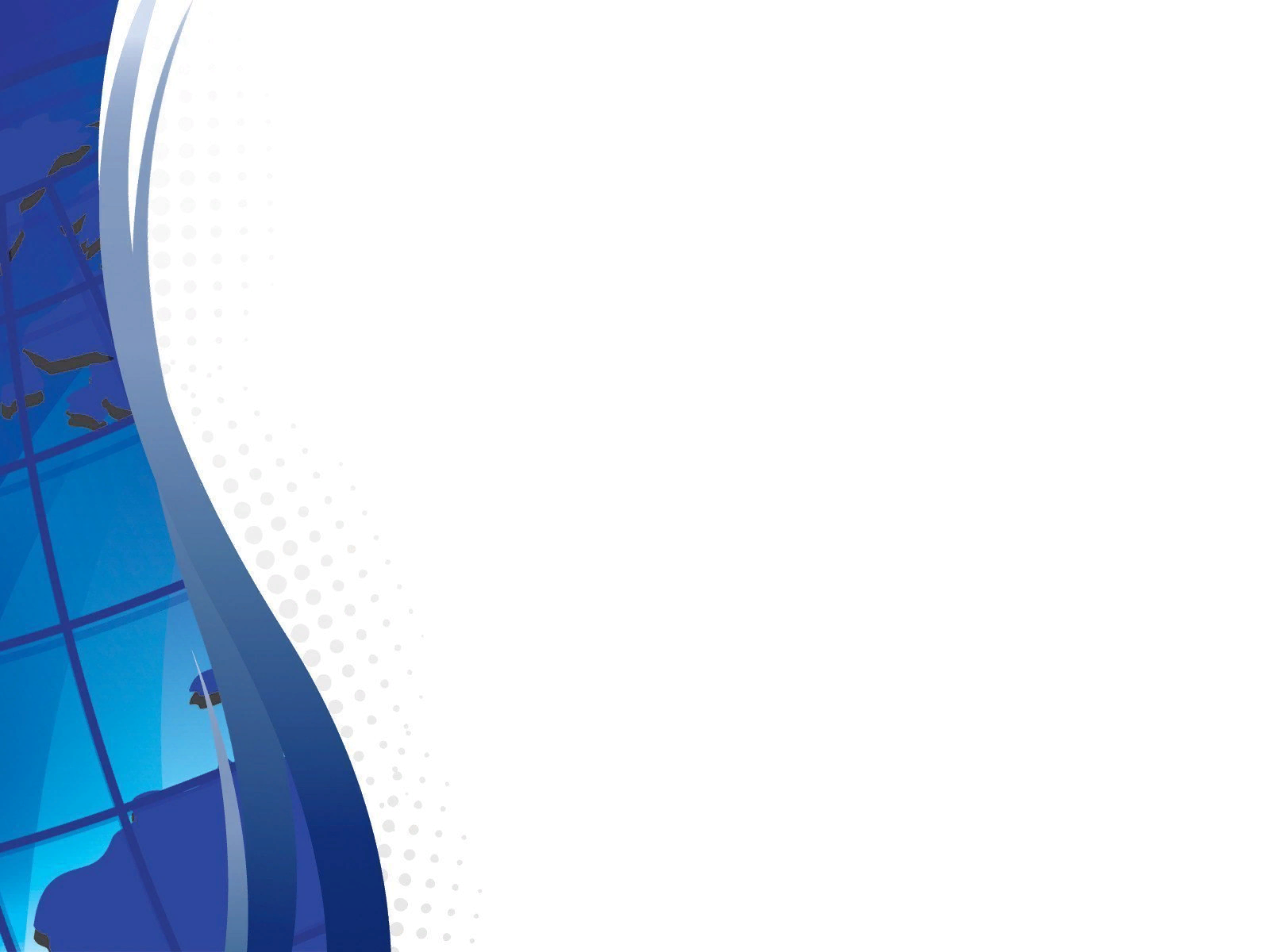 «БЮДЖЕТ ДЛЯ ГРАЖДАН»
к проекту  решения Совета муниципального образования 
Ейский район «О районном бюджете на 2024 год и на плановый период 2025 и 2026 годов»
2023 год
Что такое «Бюджет для граждан»?
В целях реализации принципа прозрачности (открытости) бюджетной системы Российской Федерации и обеспечения полного и доступного информирования граждан о бюджете муниципального образования Ейский район, в соответствии с Бюджетным кодексом Российской Федерации, подготовлена брошюра на 2024-2025 годы. 
      Бюджет для граждан разрабатывается для ознакомления граждан с задачами и приоритетными направлениями бюджетной политики, основными условиями формирования и исполнения бюджетов, источниками доходов бюджетов, обоснованиями бюджетных расходов, планируемыми и достигнутыми результатами использования бюджетных ассигнований, а также вовлечения граждан в обсуждение бюджетных решений.
Основные понятия, 
используемые в бюджетном процессе
БЮДЖЕТ
Это план доходов и расходов на определенный период
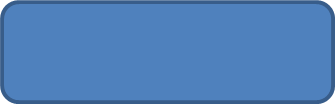 Денежные средства поступающие в бюджет
ДОХОДЫ БЮДЖЕТА
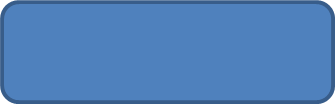 Выплачиваемые из бюджета денежные средства
РАСХОДЫ БЮДЖЕТА
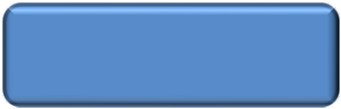 Превышение расходов бюджета над его доходами
ДЕФИЦИТ БЮДЖЕТА
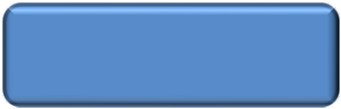 Превышение доходов бюджета над его расходами
ПРОФИЦИТ БЮДЖЕТА
Основные понятия, 
используемые в бюджетном процессе
БЮДЖЕТНЫЙ ПРОЦЕСС
Ежегодное формирование проектов бюджетов, утверждение и исполнение бюджетов, контроль за их исполнением
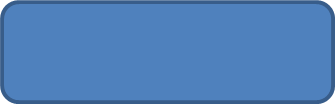 Средства, предоставляемые одним бюджетом бюджетной системы другому бюджету бюджетной системы
МЕЖБЮДЖЕТНЫЕ ТРАНСФЕРТЫ
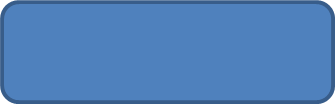 Дотации – средства, предоставляемые без определения конкретной цели их использования;
Субвенции – средства, предоставляемые на финансирование «переданных» другим уровнем власти бюджетных полномочий;
Субсидии – средства, предоставляемые на условиях долевого софинансирования расходов других бюджетов
ВИДЫ 
МЕЖБЮДЖЕТНЫХ ТРАНСФЕРТОВ
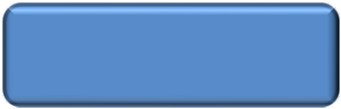 Совокупность федерального бюджета, бюджетов субъектов Российской Федерации, местных бюджетов и бюджетов государственных внебюджетных фондов
БЮДЖЕТНАЯ 
СИСТЕМА
Основные задачи бюджетной политики
Обеспечение полноты уплаты налогов и пресечение схем незаконной минимизации налоговых обязательств
Наращивание налогового потенциала и стимулирование инвестиционной активности
Обеспечение сбалансированности и устойчивости бюджетной системы
Реализация майских указов Президента Российской Федерации
Обеспечение принятых социальных обязательств
Безусловное исполнение целей и задач национальных проектов
Проект районного бюджета муниципального образования Ейский район на 2024 год и на плановый период 2025 и 2026 годов подготовлен   в соответствии:
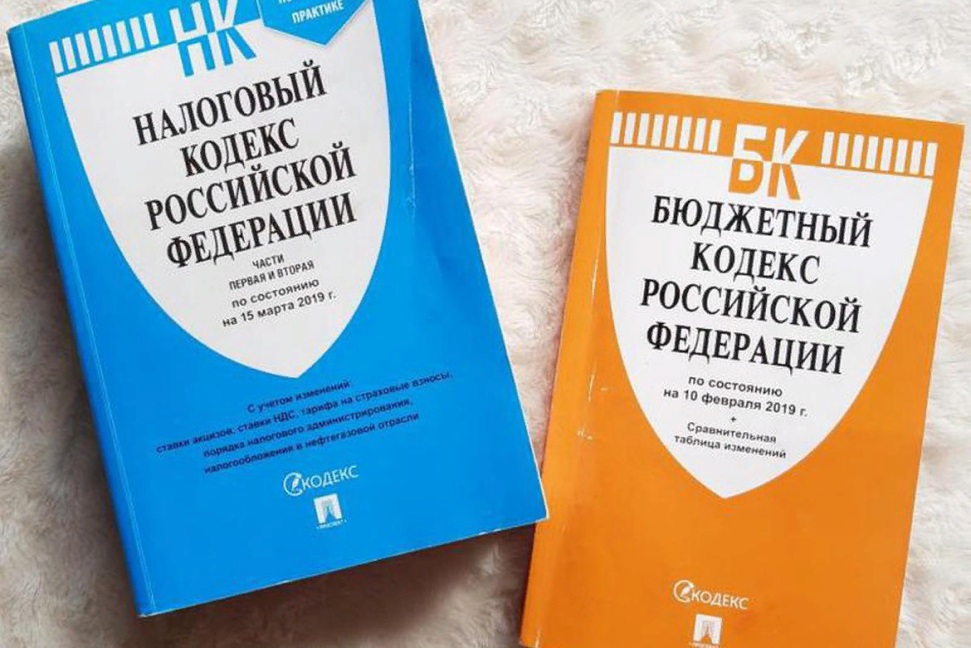 с требованиями Бюджетного и Налогового кодексов Российской Федерации
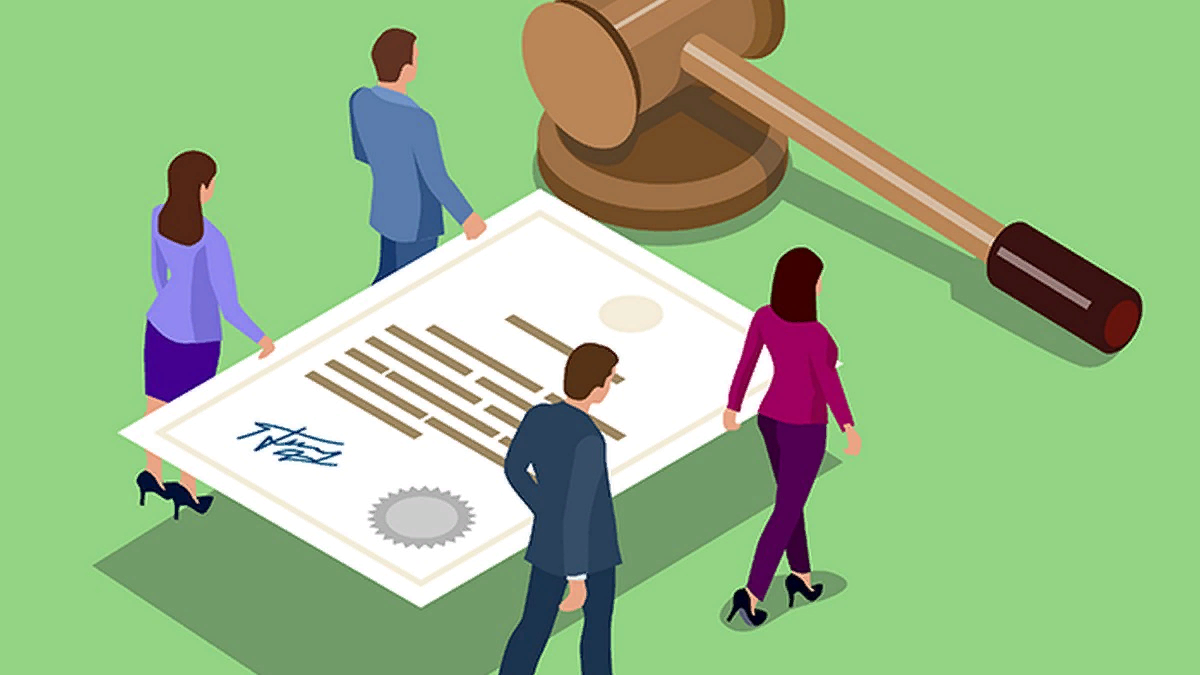 решением Совета муниципального образования Ейский район от 23 апреля 2014 года № 194 «Об утверждении Положения о бюджетном процессе в муниципальном образовании Ейский район»
Решение
Совета МО Ейский район
При формировании проекта районного бюджета муниципального образования Ейский район на 2024 год и на плановый период     2025 и 2026 годов за основу взяты:
1
2
3
4
5
Основные показатели социально-экономического развития
Основные характеристики бюджета 
муниципального образования Ейский район
тыс. рублей
При формировании прогноза доходов районного  бюджета на  2024 – 2026 годы опирались на консервативную оценку доходного потенциала муниципального образования Ейский район с учетом следующих изменений в законодательстве Российской Федерации и Краснодарского края:

дополнительный  норматив отчислений  от налога на доходы физических лиц  в бюджет района  на 2024  год составит 9,03% , на 2025 год – 8,4%, на 2026 год – 6,43%;

увеличение с 1 января 2024 года социальных налоговых вычетов по налогу на доходы физических лиц: за обучение - с 50 тыс. до 110 тыс. рублей, за медицинские и физкультурно-оздоровительные услуги - со 120 тыс. рублей в 2023 г. до 150 тыс. рублей.
10
Информация об объеме налоговых и неналоговых доходов, тыс. руб.
11
Доля налоговых доходов консолидированного бюджета края по отраслям хозяйственной деятельности
2,0%
100%
9,6%
13,3%
2,1%
7,8%
6,7%
Основные подходы при формировании расходной части районного бюджета на 2024-2026 годы
Структура расходной части районного бюджета на 2024 год и двухлетний плановый период сформирована в соответствии с утвержденной методикой планирования в разрезе мероприятий действующих муниципальных программ,  взаимоувязана с финансовыми ресурсами, ориентирована на решение приоритетных задач социально-экономического развития Ейского района, достижение целевых показателей, определенных Указом Президента Российской Федерации от 21 июля 2020 года № 474 «О национальных целях развития Российской Федерации на период до 2030 года» и региональными проектами.  
       В условиях ограниченности бюджетных ресурсов формирование бюджетных параметров осуществлялось исходя из необходимости обеспечения финансированием действующих расходных обязательств. Предложения по принятию новых расходных обязательств рассматривались с учетом их эффективности, возможных сроков и механизмов реализации в пределах имеющихся финансовых ресурсов. 
      В предстоящем трехлетнем периоде расходная часть районного бюджета  сохранила преемственность приоритетного направления бюджетных расходов на развитие социально-культурной сферы. 
       В первоочередном порядке предусмотрено повышение оплаты труда всех категорий работников бюджетной сферы с 1 января 2024 года на 4 %. В соответствии с Федеральным  законодательством на 18,5 % обеспечен рост минимального размера оплаты труда. На эти цели из районного бюджета дополнительно направлено        70 млн. рублей.
      Расходы на коммунальные услуги исчислены с индексацией 4% относительно действующих тарифов на           1 июля 2023 года, с учетом утвержденных на 2024 год лимитов потребления каждого вида коммунальных услуг и их фактического потребления. 
      Кроме последовательного развития социально-культурной сферы особое внимание уделено содействию роста экономики района, развитию инженерной инфраструктуры, дорожного комплекса, газификации, водоснабжения населенных пунктов, модернизации и реконструкции объектов коммунального хозяйства, санаторно-курортного комплекса, малого и среднего бизнеса,  повышению эффективности и оптимизации бюджетных инвестиций, их направлению в социально значимые объекты муниципальной собственности.
Обеспечено выполнение условий софинансирования субсидий краевого бюджета в рамках реализации национальных проектов и государственных программ Краснодарского края.
Распределение  бюджетных  ассигнований по муниципальным программам и непрограммным направлениям деятельности Ейского района
Распределение расходов районного бюджета по разделам  и    подразделам классификации расходов бюджетов  на 2024 год и на плановый период 2025 и 2026 годов
Распределение расходов районного бюджета по разделам  и    подразделам классификации расходов бюджетов  на 2024 год и на плановый период 2025 и 2026 годов
Основные целевые показатели муниципальных программ Ейского района
Основные целевые показатели муниципальных программ Ейского района
Основные целевые показатели муниципальных программ Ейского района
Основные целевые показатели муниципальных программ Ейского района
Основные целевые показатели муниципальных программ Ейского района
Муниципальный долг
2021г.
2022г.
Динамика долговой нагрузки, %
2023г.
2024г.
2025г.
2026г.
млн.руб.
Структура муниципального долга МО Ейский район
0,32
0,07
0,08
0,08
0,1
КОНТАКТЫ:
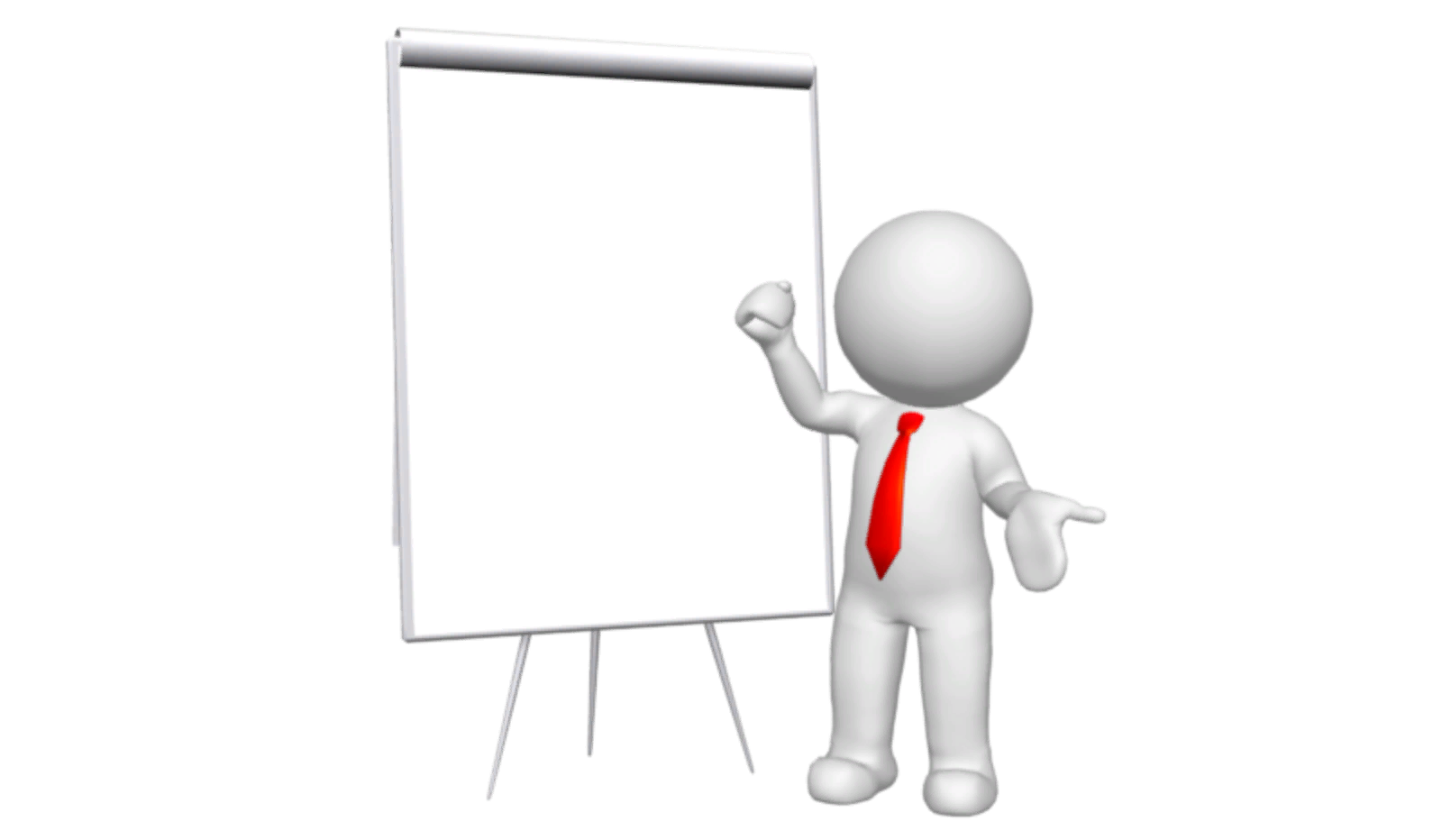 Финансовое управление
администрации муниципального
образования Ейский район
353680, г. Ейск ,
ул. Победы, д. 113
тел.8(86132)2-53-70
E-mail:eskfin@mail.kuban.ru